Copenhagen Business School
6th Conference 
‘Emerging Multinationals’: Outward Investment From Emerging Economies
11th/12th October 2018
“Differential impact of EMNEs (compared to developed country MNEs) in emerging markets”
Prof. Dr. Axèle Giroud
Emerging Markets are Seeking FDI from EMNEs
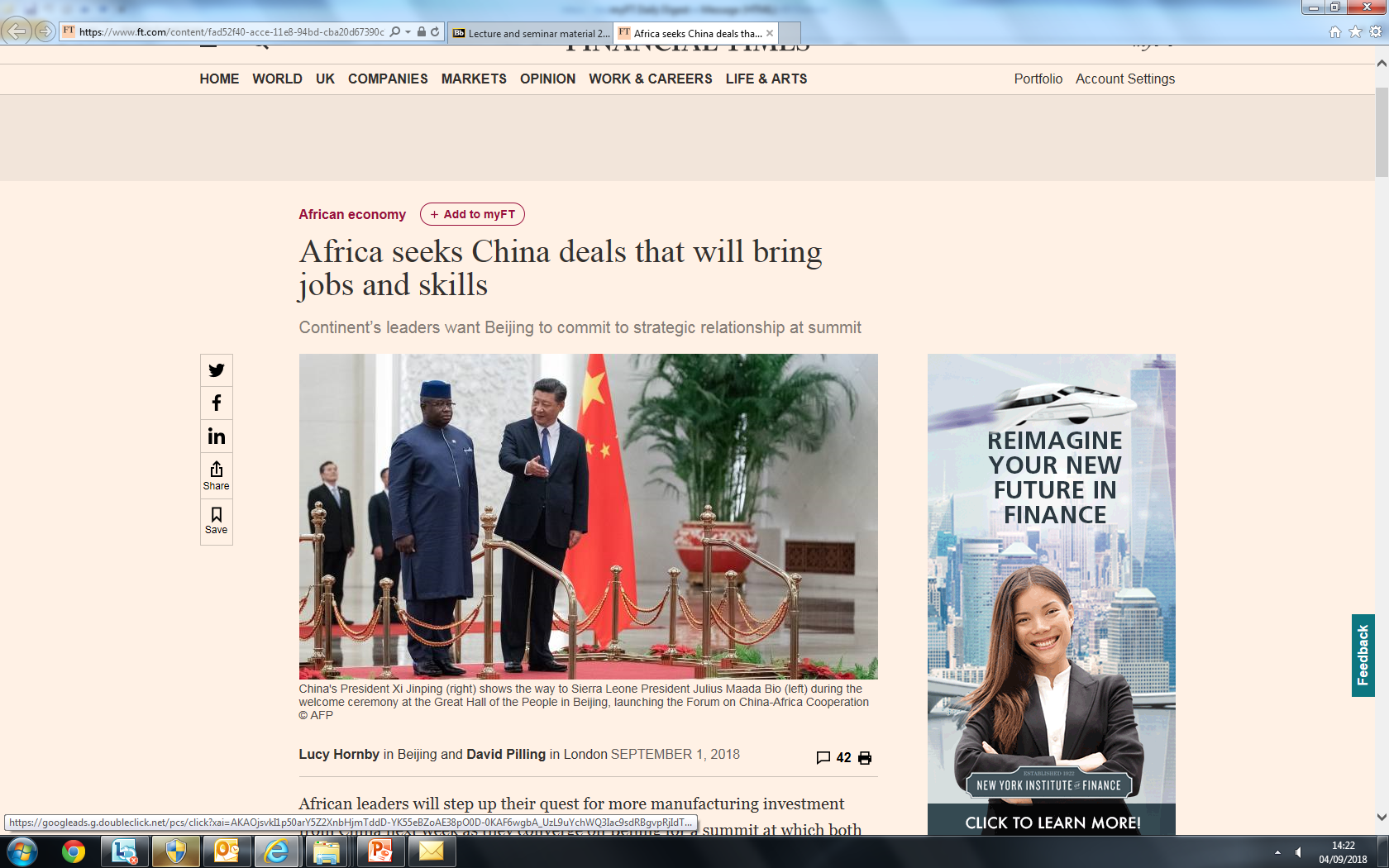 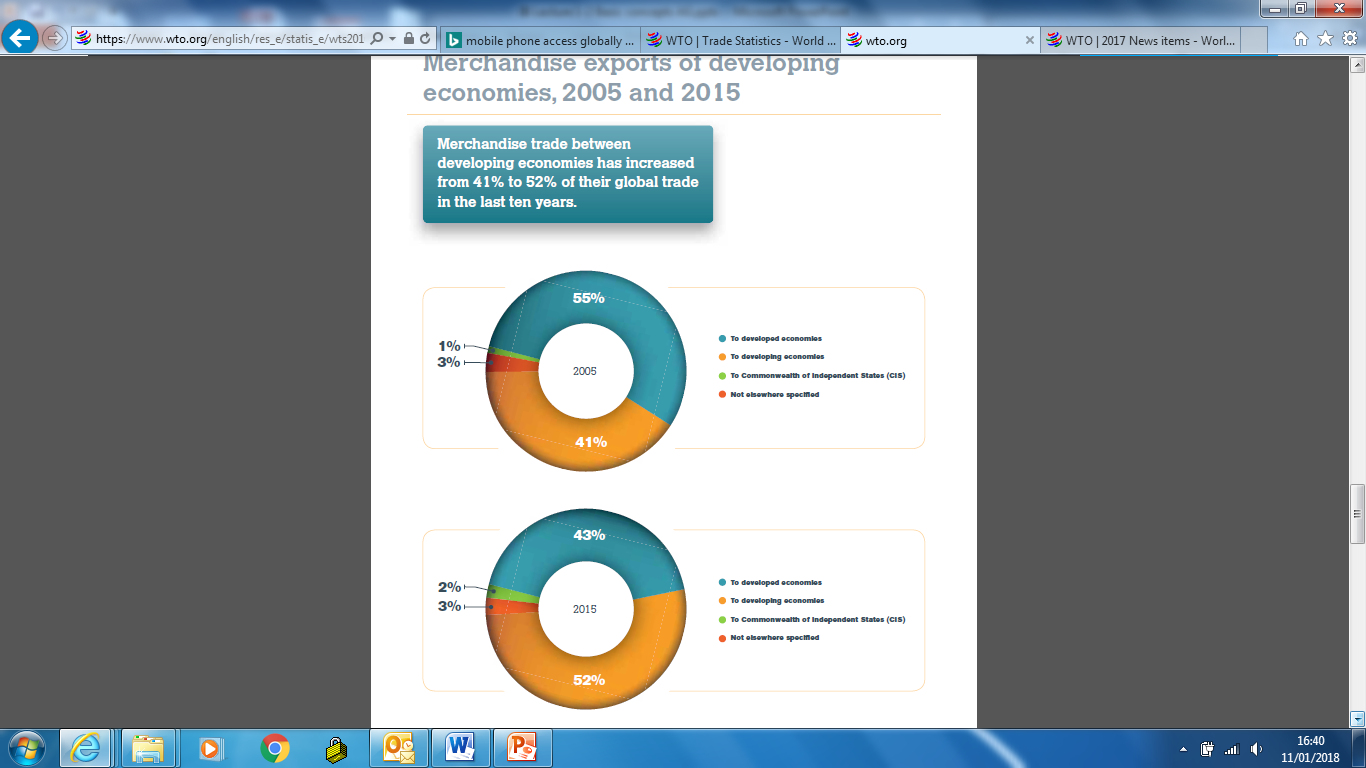 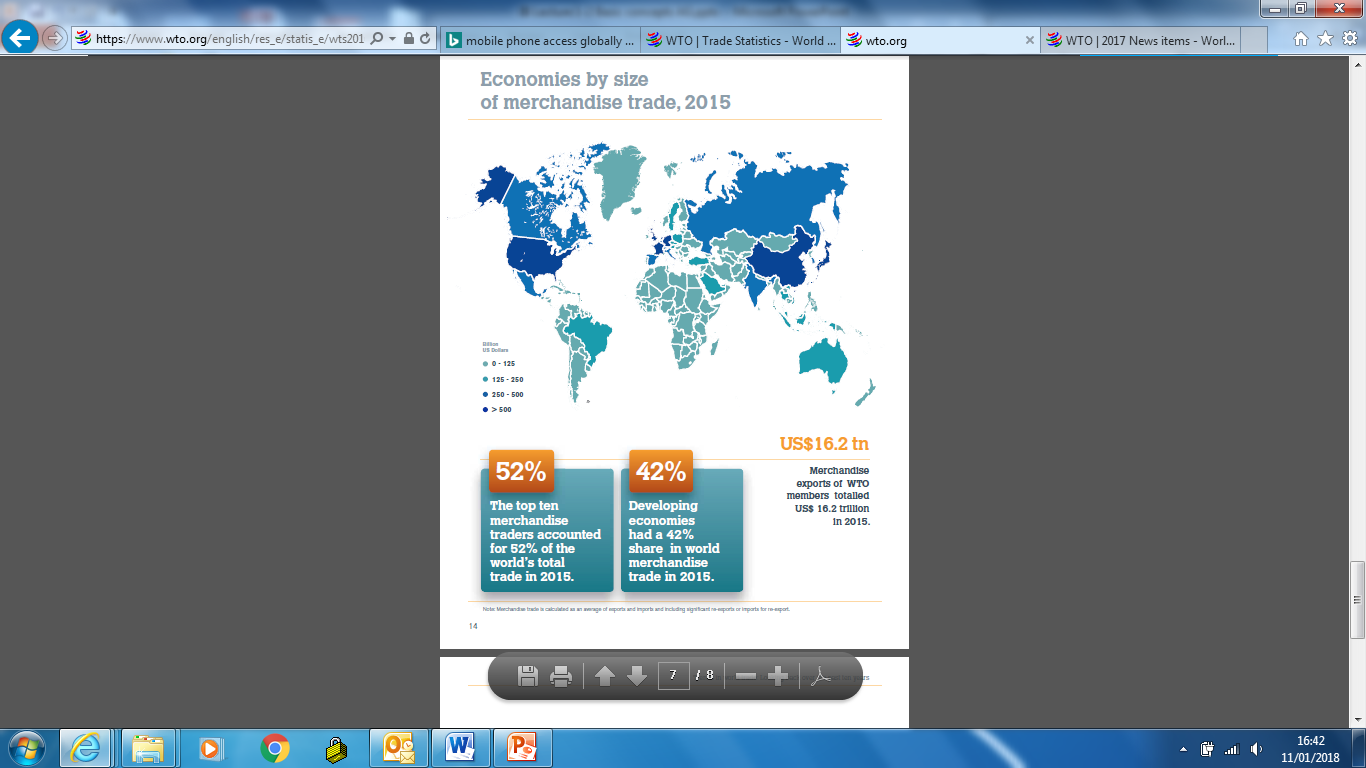 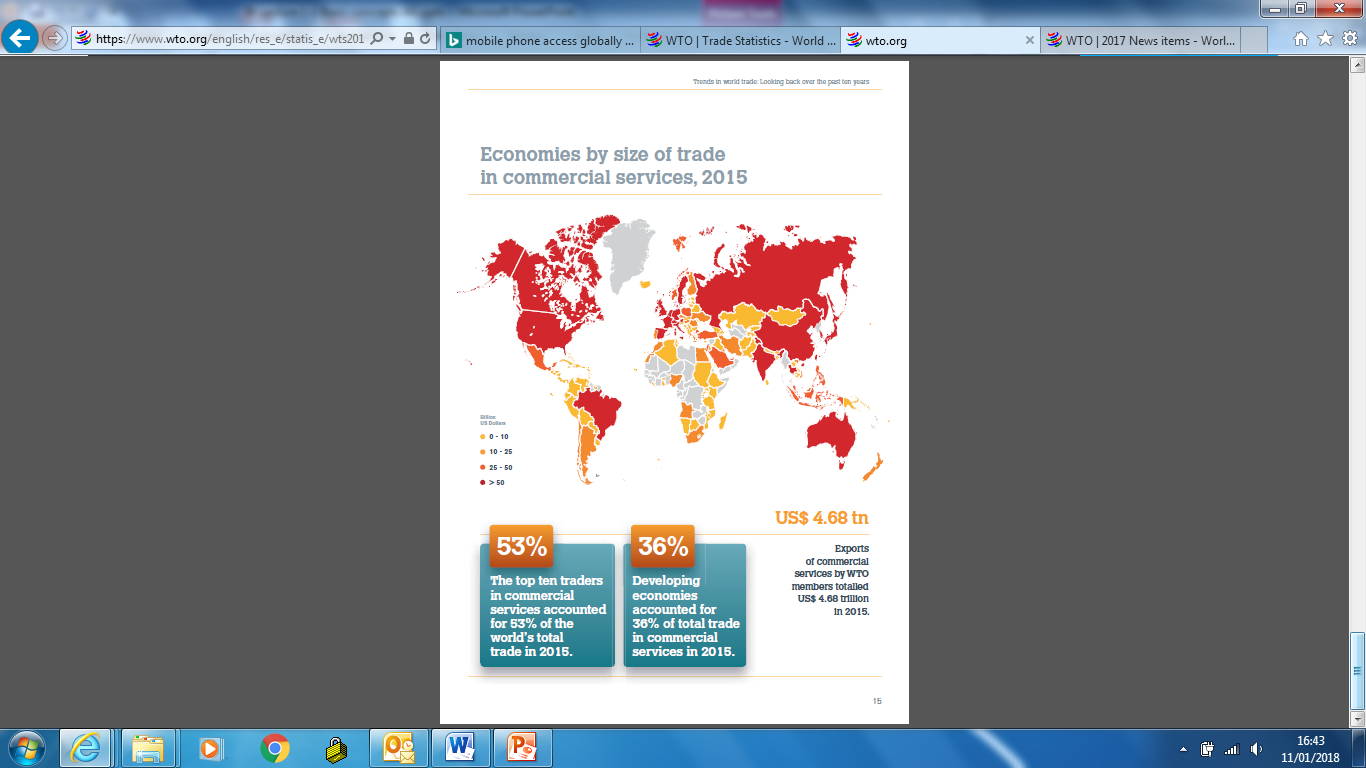 Source: WTO  (2017) World Trade Statistics 2017
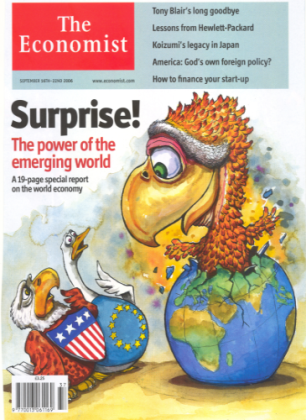 Source: UNCTAD (2017: p.2) World Investment Report: Investment and the Digital Economy.
Research Gaps in FDI impact Research
Current Knowledge
Large literature on FDI & growth, and on spillovers 
Emerging literature on vertical linkages , especially backward linkages in developing countries context
Traditional Assumptions
Foreign firms are technologically homogeneous: attention drawn to technological gap between home and host 
Costless knowledge transfer between foreign and local firms
Supply-side considerations
Emerging literature shows importance of country of origin, ownership and entry mode
Demand-side considerations
Studies have shown the importance of host environment, and critical role of absorptive capacity
The gap in literature
Rising body of literature looking at MNE heterogeneity
Insufficient attention paid to EMNEs’ impact in emerging markets
When would EMNEs FDI not be welfare improving ?
Why might impact of EMNEs differ from DMNEs in emerging countries?
Proposition: FDI impact by EMNEs differs from that of DMNE.
EMNE impact is likely to differ because: 
 EMNEs’ unique firm-specific advantages 
Firm Advantages & the home country (Rugman, 2009; Hennart, 2012; Cuervo-Cazurra & Ramamurti, 2014; Narula & Kodiyat, 2016; Hobdari & Gammeltoft, 2017)
EMNEs’ network and embeddedness	(Mathews, 2002, 2006; Wright et al., 2005; Meyer et al., 2009; Kumar et al., 2014; Contractor, 2013; Williamson, 2015)
(2) EMNEs’ internationalisation and investment strategies
(Hoskisson et al. 2005; Wright et al., 2005; Casanova, 2009; Luo and Tung, 2007, 2018; Alon et al, 2018)
(3) Institutional Considerations and South-South Investment 
(Khanna and Palepu, 2006; Cuervo-Cazurra & Genc, 2008; Arita, 2013; Meyer & Peng, 2016; Pananond & Giroud, 2016)
“Only a few studies have been conducted on the impact of EMNEs OFDI overseas” Paul & Benito, 2018: 103
EMNE Characteristics and Potential Scale effects in emerging markets
Proposition: FDI by EMNEs can have greater macro-economic impact in selected emerging markets.
Scale effects of EMNE activities
FDI as a means to close the finance gap & build local production base (UNCTAD, 2014)
FDI as more stable flow of external finance (UNCTAD, 2015)
Related impact of MNEs’ investment
Eg net size of employment, taxes, innovation (Deng, 2012)
Trade and GVC participation 
(Amighini et al., 2015, Amighini & Sanfilippo, 2014)
Source: UNCTAD (2014) World Investment Report 2014
EMNEs in emerging markets, FDI  spillovers and linkages
FDI-induced knowledge spillovers is mixed  (Blomström & Kokko, 1998; Havranek & Irsova, 2013)
Small but growing research on Spillovers and Linkages by EMNEs (Buckley et al., 2006; Jenkins et al., 2008; Gonzalez-Perez & Velez-Ocampo, 2014; Tian et al., 2015; Pérez-Villar & Serič 2015; Lu et al. 2017).
Not all local firms benefit equally (Ivarsson & Alvstam, 2009)
Local contexts matter (Pérez-Villar & Serič 2015; Santangelo, 2018)
Level of economic development
Institutional environment

Problem with existing studies
Assumptions
Effects not pecuniary externalities (Zanfei, 2012) 
Intentional vs intentional effects (Holström et al., 2009; Narula, 2010)
Heterogeneity of firms (Jindra et al., 2009; Giroud et al., 2012)
Proposition: EMNEs Characteristics Explain Differential Spillovers & Linkages.
Call for more Research
A call for more research on EMNEs impact in emerging markets
What are the theoretical implications of EMNEs activities in Emerging Markets? 
What is the impact of EMNE FDI in emerging markets? 
Is there a differential impact by EMNEs in emerging markets? 
What factors explain differential impact? Eg. FSAs, international strategies, institutional considerations
What is the impact of EMNEs FDI on local business systems of emerging markets? 
What are the Policy Implications?
Should government seek FDI by EMNEs?
How to maximise positive outcomes and minimise negative effects of EMNEs?
We do need a separate research agenda to examine FDI impact by EMNEs in emerging markets.
THANK YOU!